Новогодний мастер-класс «Три сестрицы – ёлочки»
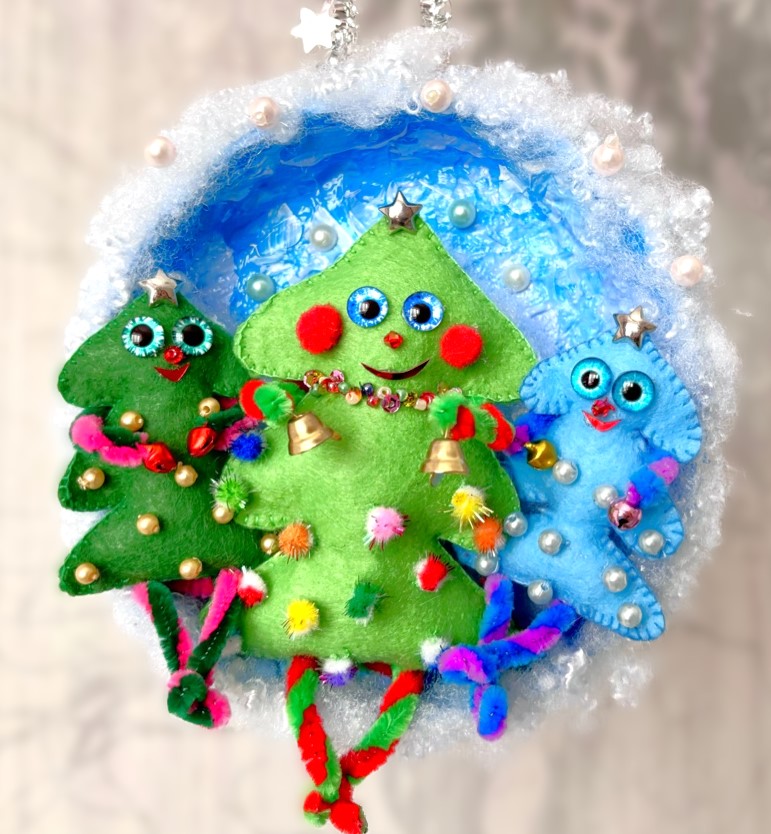 Выполнила: ученица 8В класса МБОУ Лицея 
№ 165 Петрова Василиса
Нам понадобится:
Фетр цветной
Круглая крышка из под подарочной коробки
Салфетки бумажные
Клей обойный
Ножницы
Клей пистолет
Нитки и иголка
Декор на выбор: бусины, паетки, 
      бисер, фетровые шарики и т.д.
Твист палочки для рукоделия
Глазки для декорирования игрушек
Синтепон
Проволока декоративная новогодняя 
Гуашь и кисточка
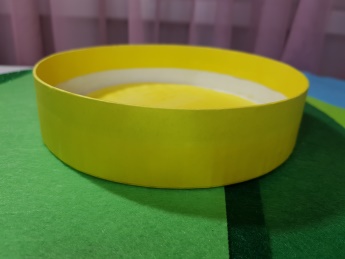 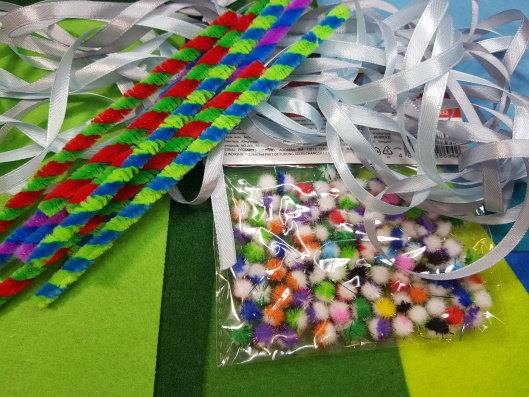 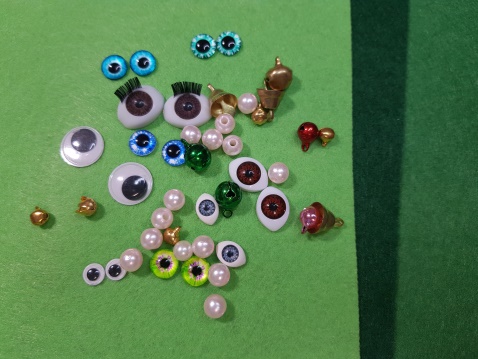 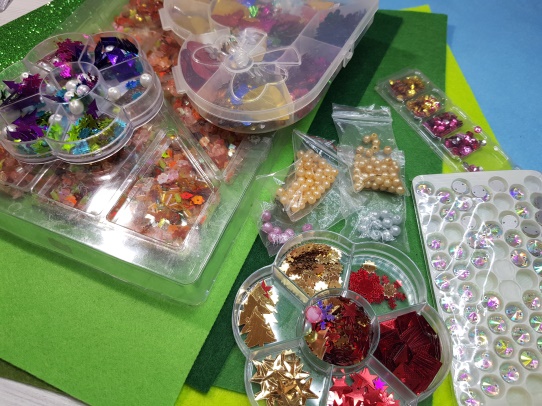 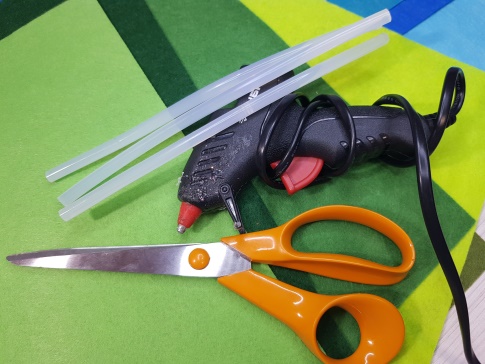 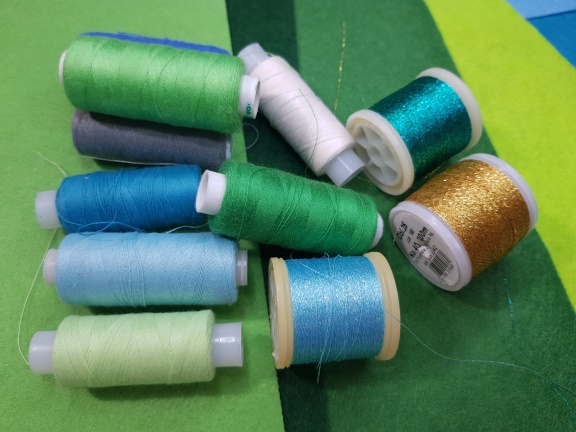 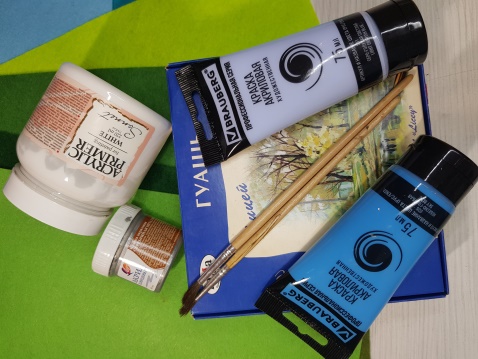 Шаг 1.
Разводим обойный клей, нарезаем мелкими полосками бумажные салфетки. Наносим клей на внутреннюю часть крышки и выкладываем на смазанную часть салфетки (полоски). Оставляем до полного высыхания.
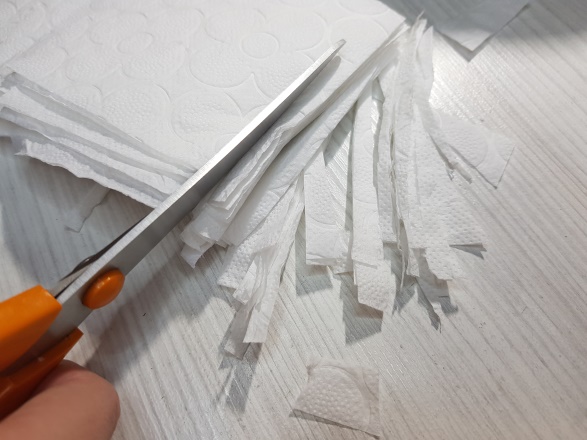 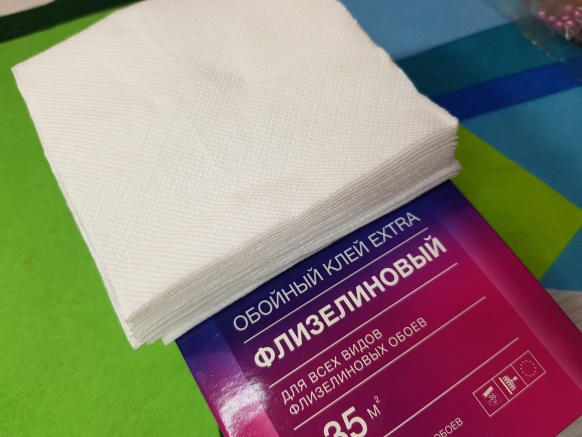 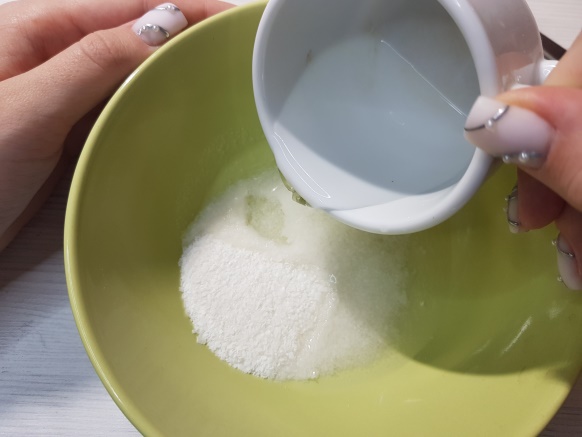 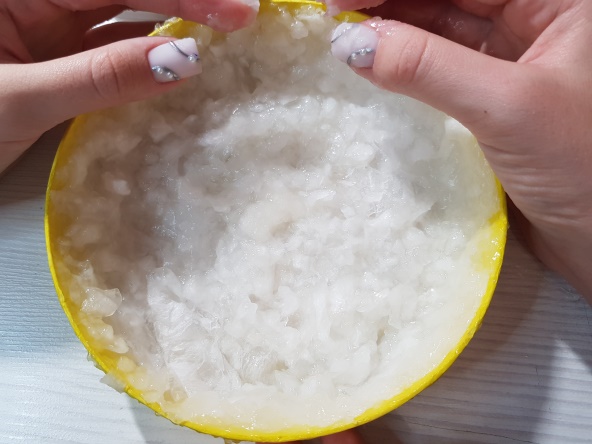 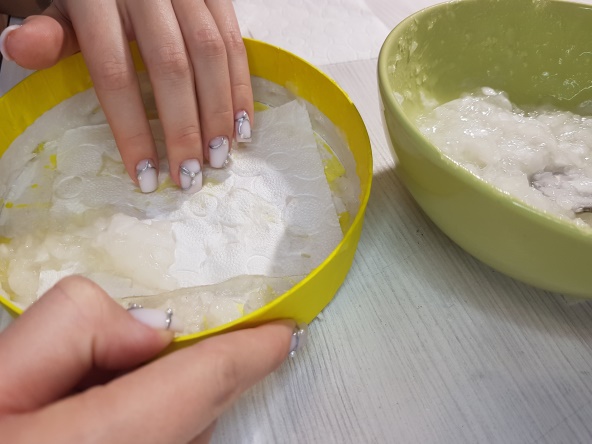 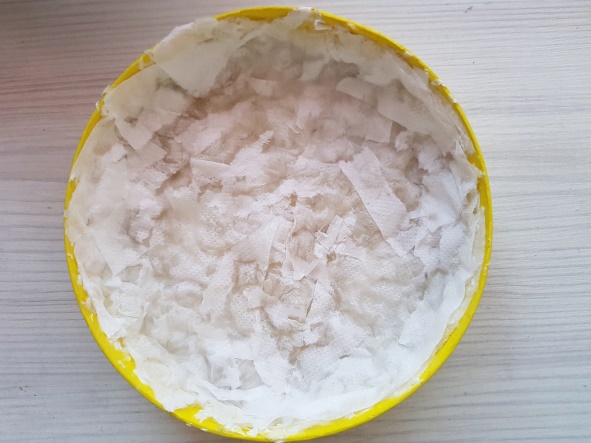 Шаг 2.
Раскрашиваем крышку, создавая новогодний рельеф.
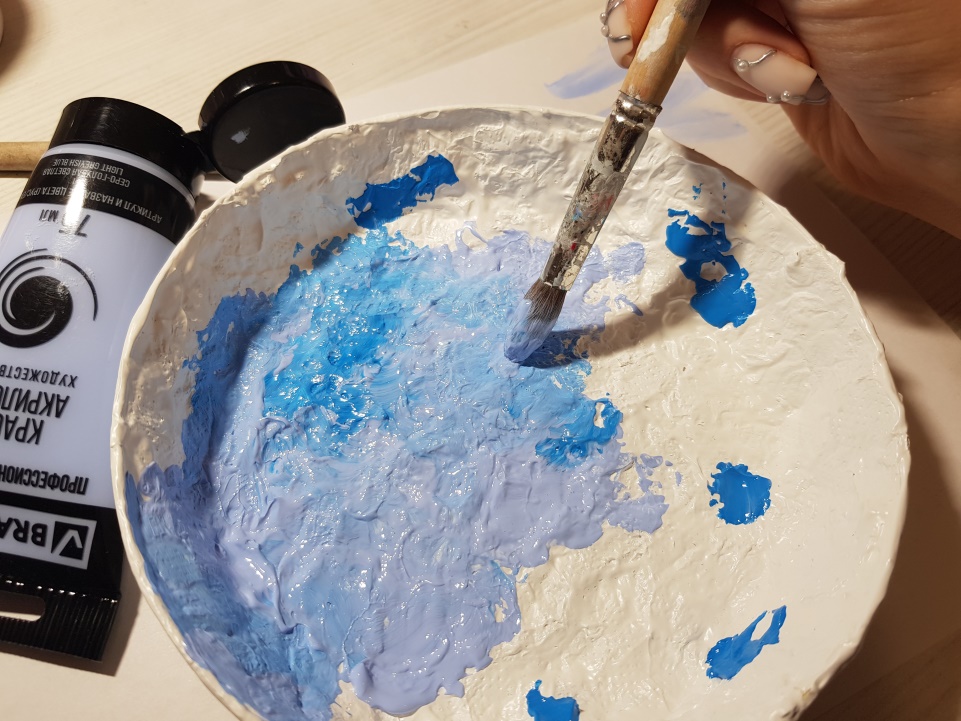 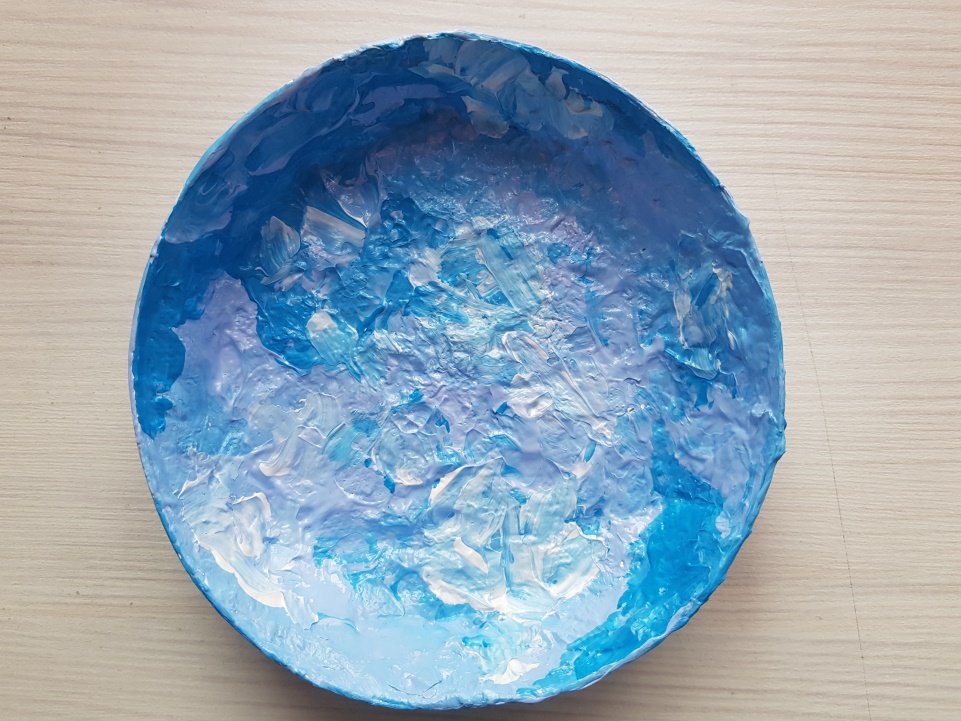 Шаг 3.
Делаем выкройку ёлочек, сводим на фетр и вырезаем заготовки.
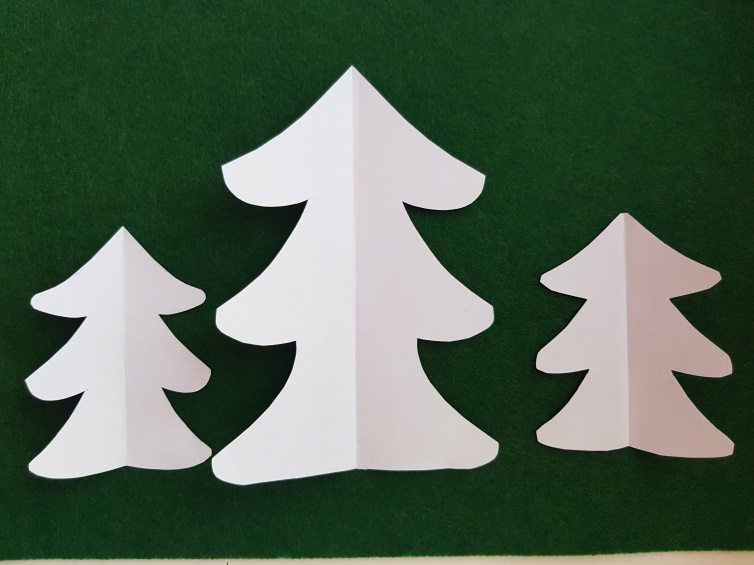 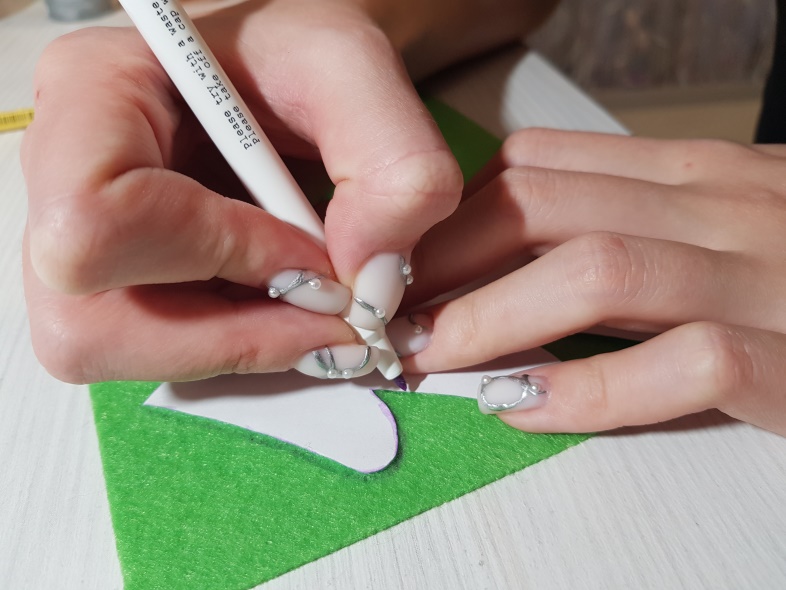 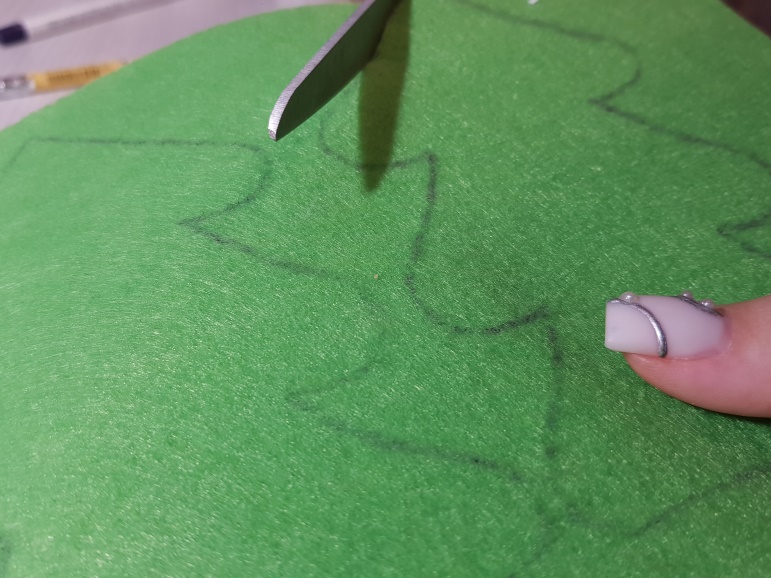 Шаг 4.
Сшиваем детали ёлочки и набиваем изделия синтепоном.
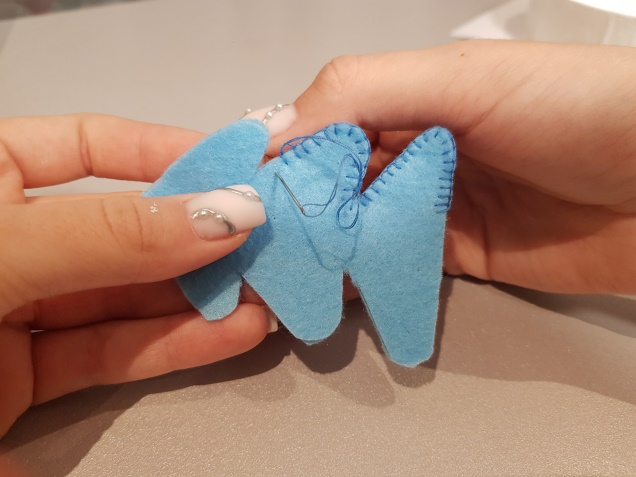 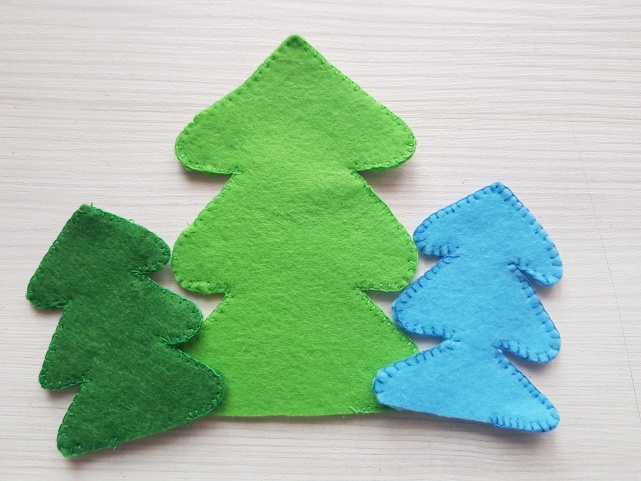 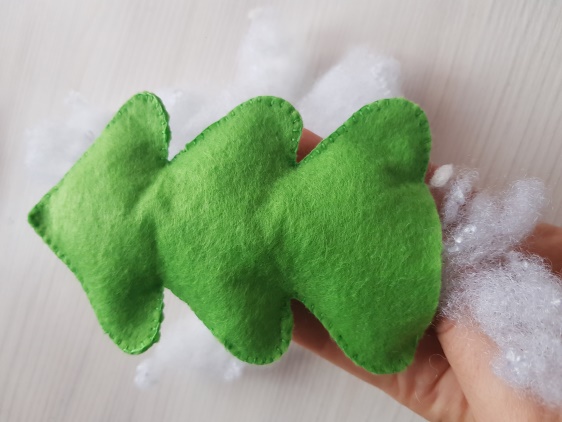 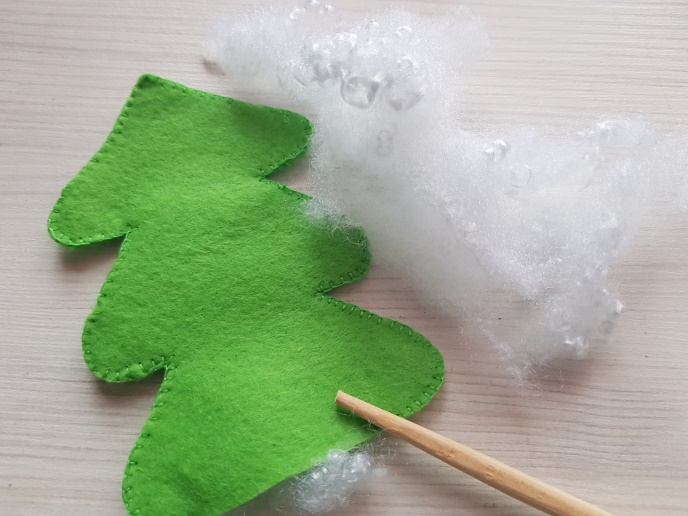 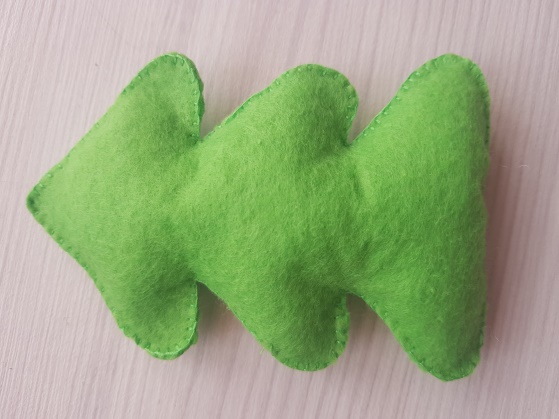 Шаг 5.
Из твист палочек для рукоделия формируем ручки и приклеиваем их к нашим ёлочкам. К ручкам крепим декоративные колокольчики или бубенчики.
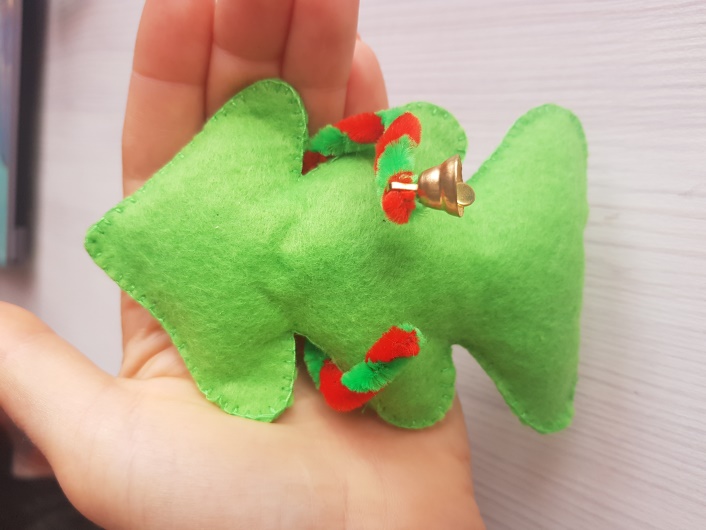 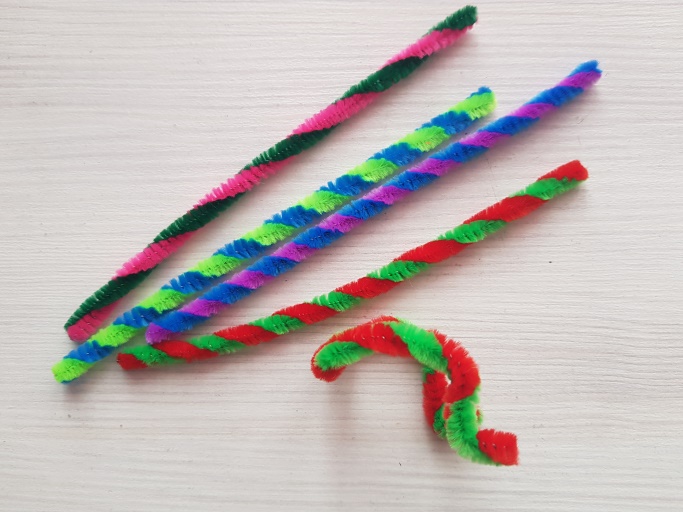 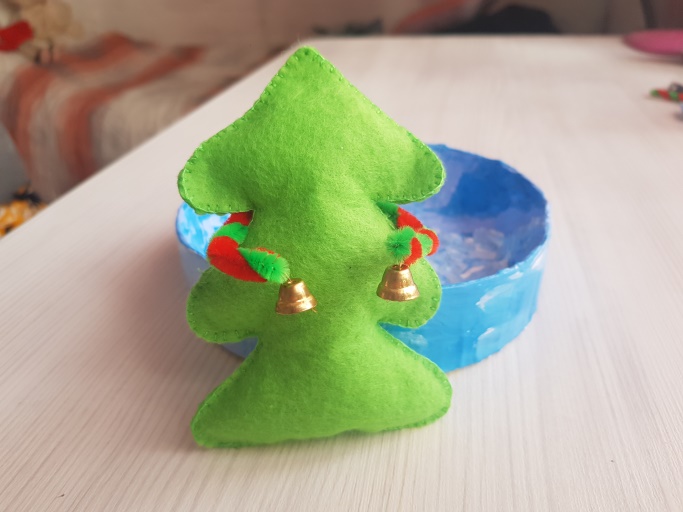 Шаг 6.
Декорируем ёлочки, приклеивая глазки, ротики, пришивая носики. Украшаем ёлочки бусинами, бисером и прочим декором.
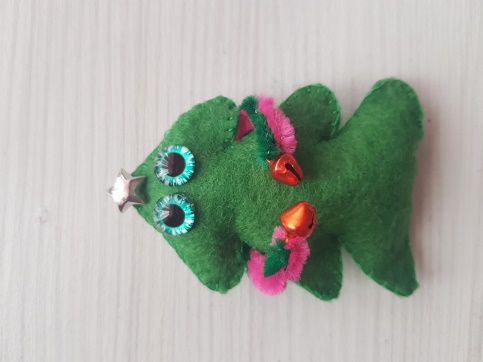 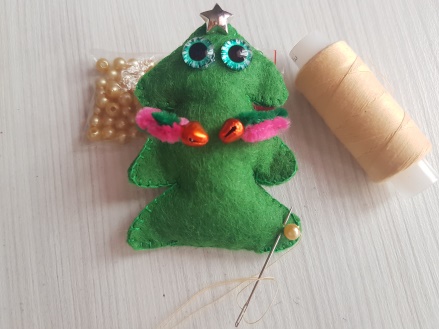 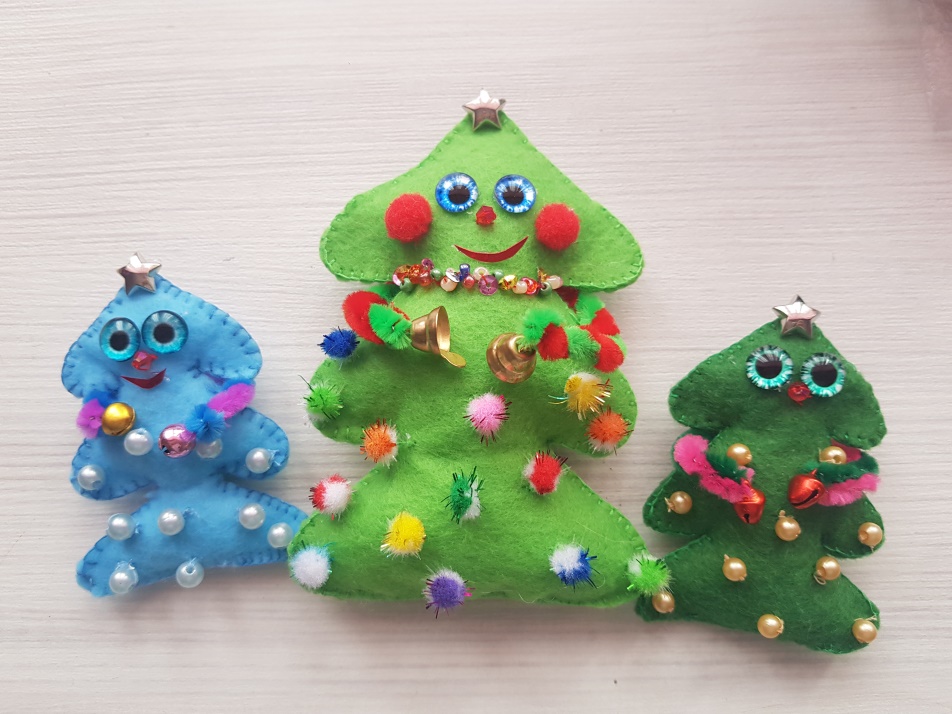 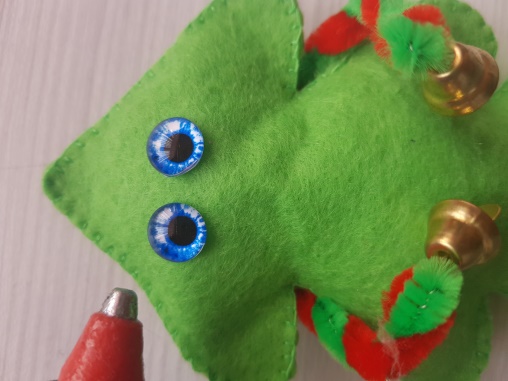 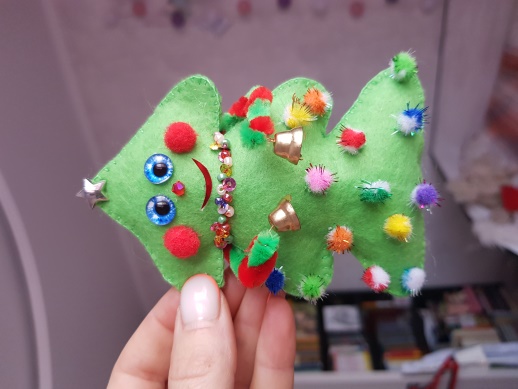 Шаг 7.
По контуру крышки с помощью клея закрепляем  синтепон, создавая эффект снега.
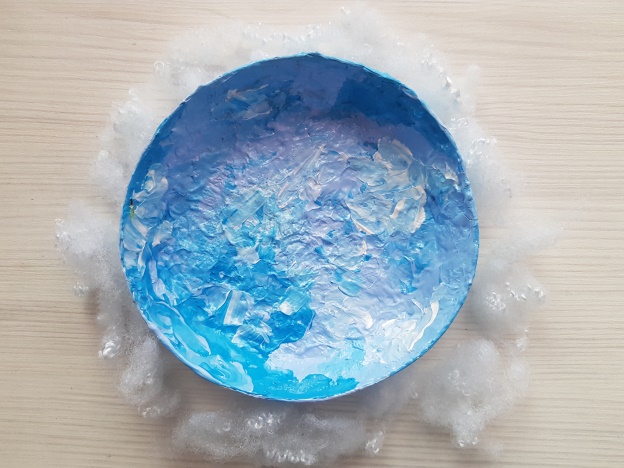 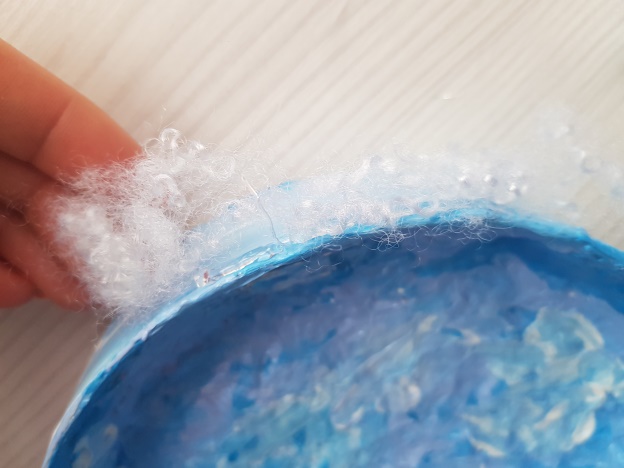 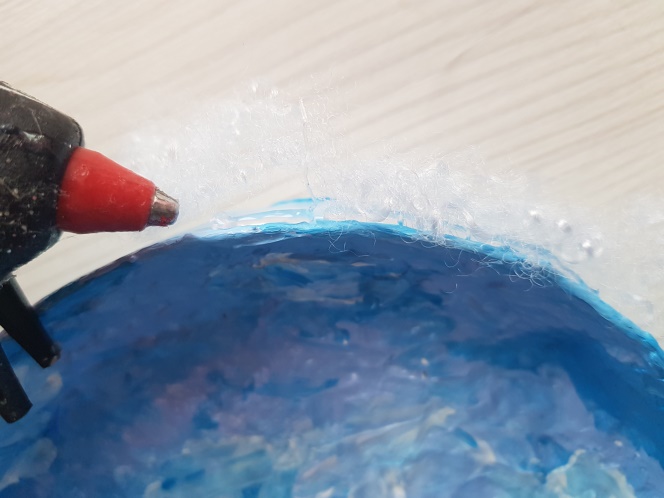 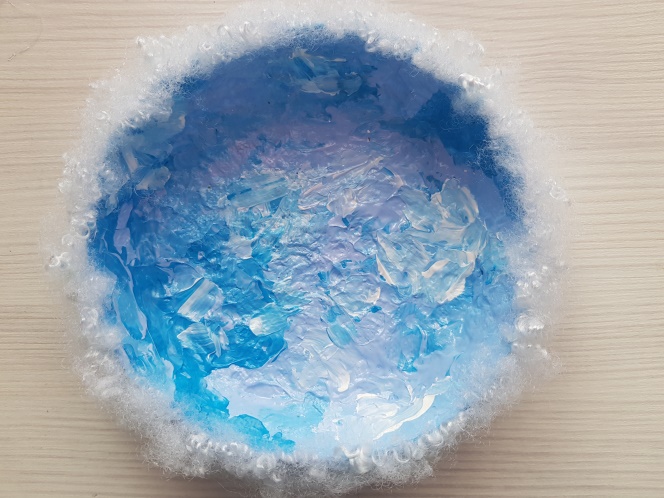 Шаг 8.
Из твист палочек для рукоделия формируем ножки и приклеиваем их к нашим ёлочкам или к краю крышки.
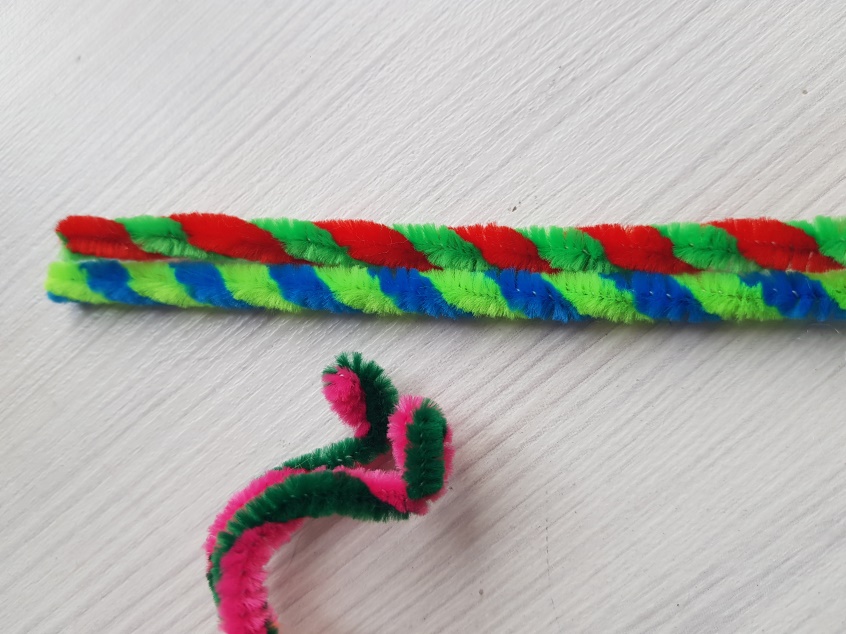 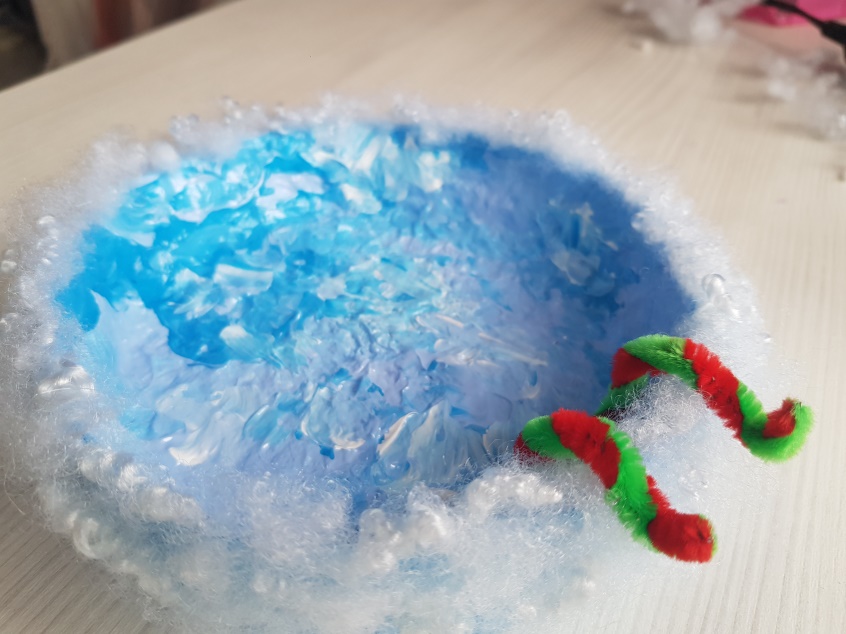 Шаг 9. 
Закладываем во внутреннюю часть крышки синтепон и усаживаем наши ёлочки на край крышки.
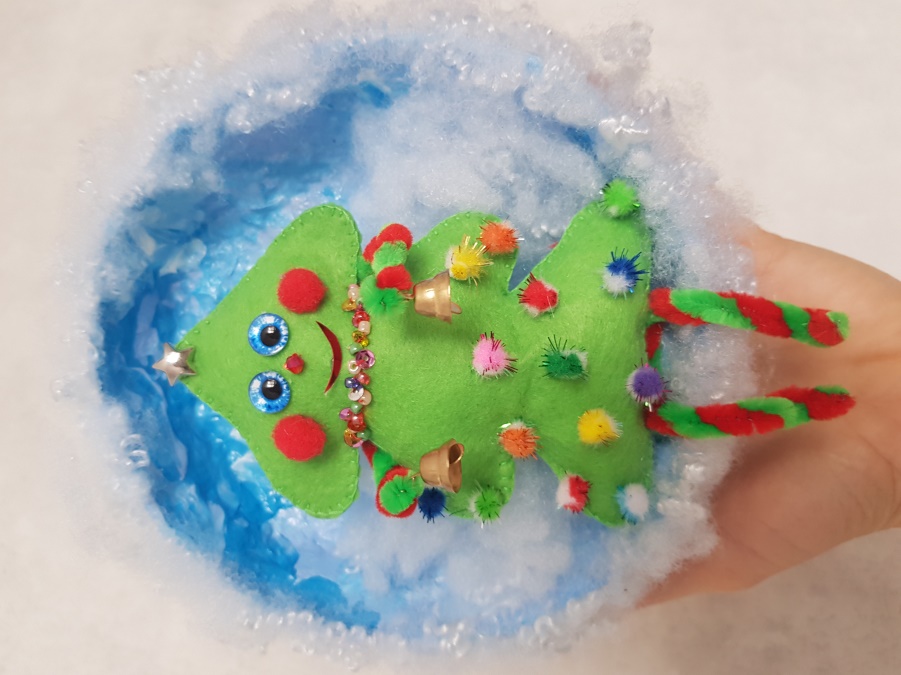 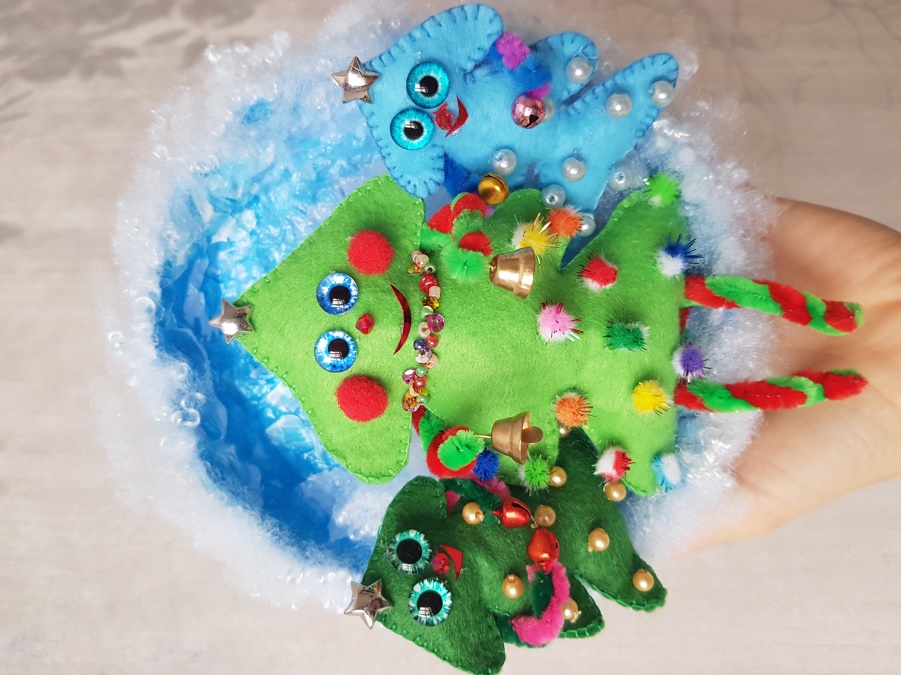 Шаг 10.
Из новогодней декоративной проволоки формируем петельку (подвес) и закрепляем её с помощью клея к верхней части крышки.
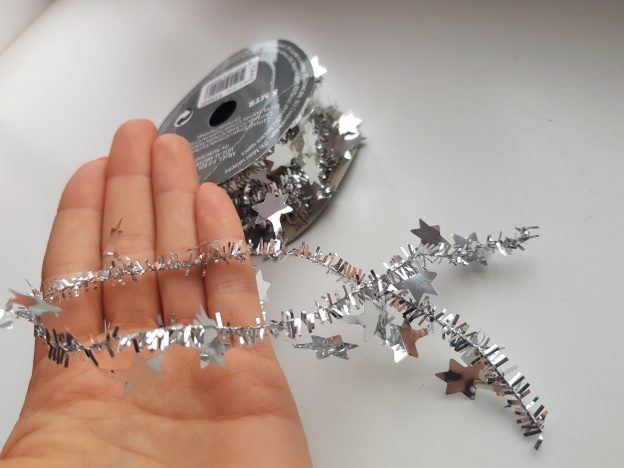 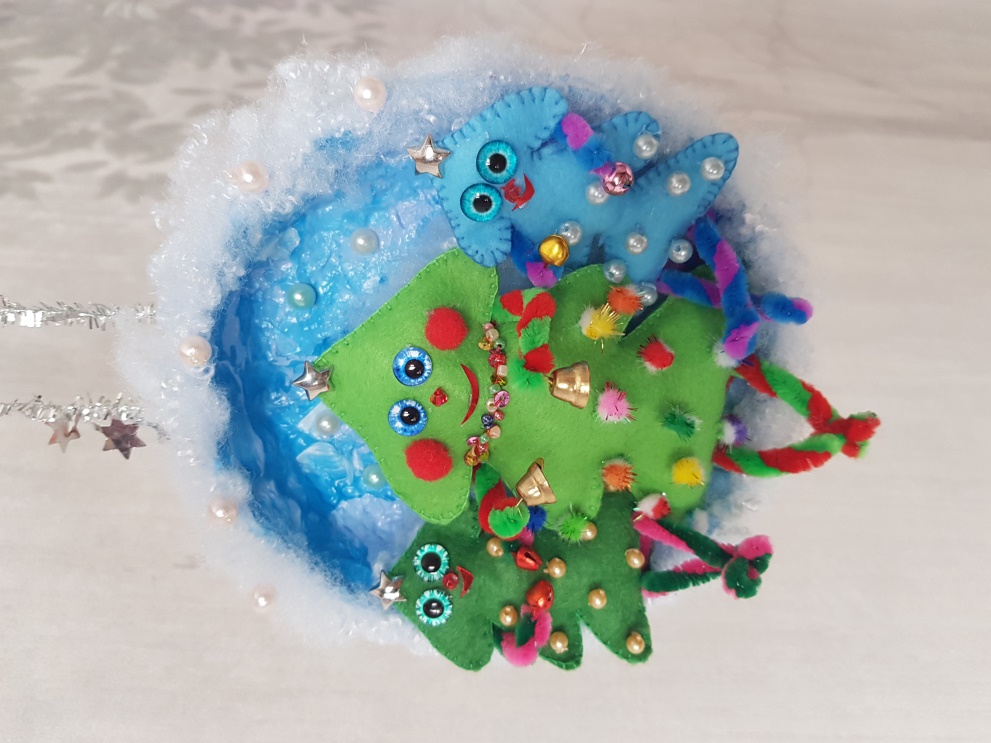 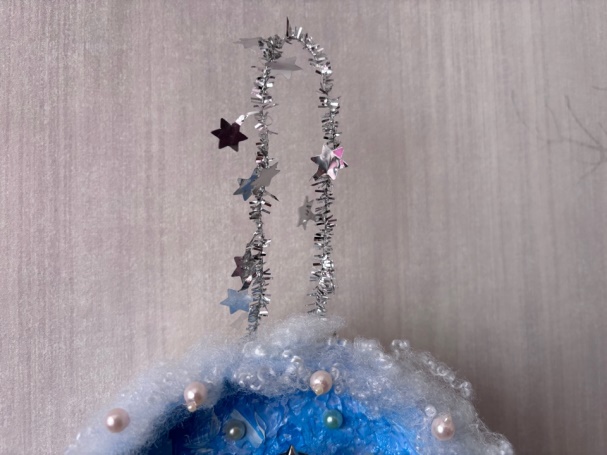 Поделка готова!
Спасибо за внимание! Счастливого Нового года!
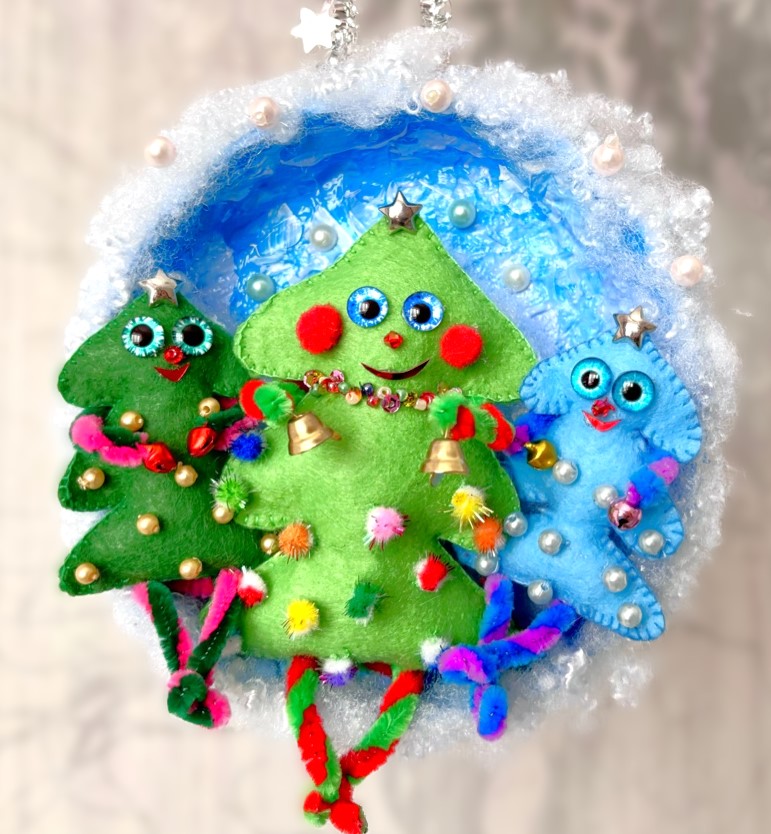